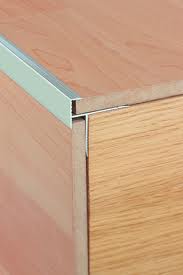 Deberesgeometría
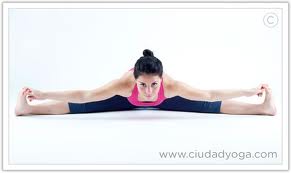 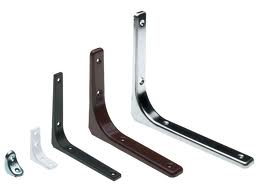 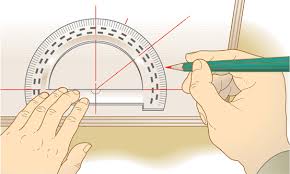 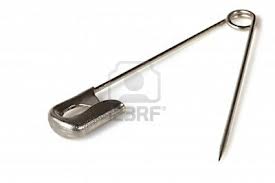 Deberes – 1. rectas
EJERCICIOS – PAG. 208
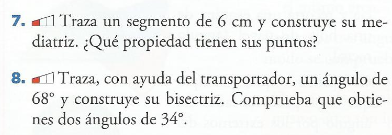 Deberes – 1. rectas
EJERCICIOS – PAG. 208
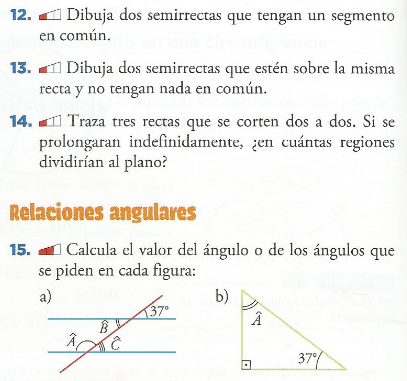 Deberes – 1. rectas
EJERCICIOS – PAG. 208
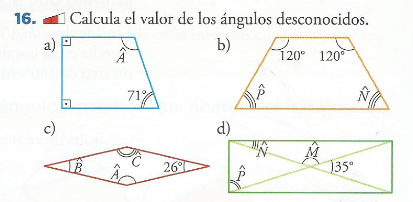 Deberes – 1. rectas
EJERCICIOS – PAG. 208
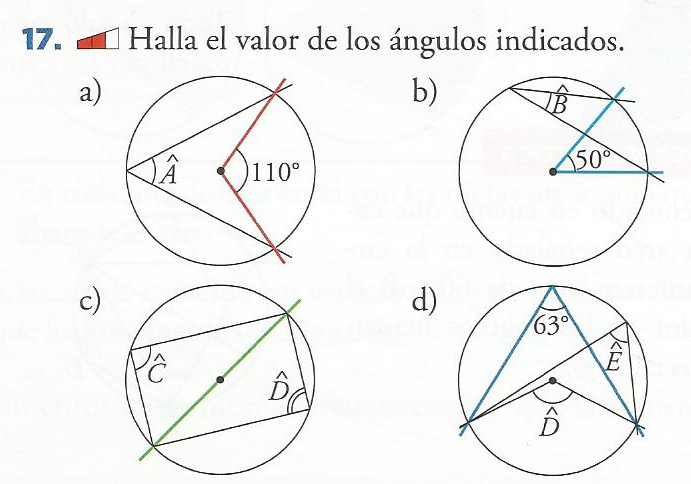 Deberes – 1. rectas
EJERCICIOS – PAG. 209
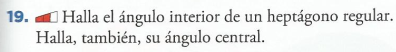 Deberes – 1. rectas
EJERCICIOS – PAG. 209
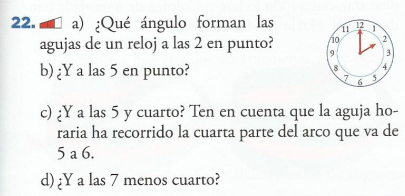